মোঃ শফিকুল ইসলাম ০১৭১০-০৫৬৫২৩
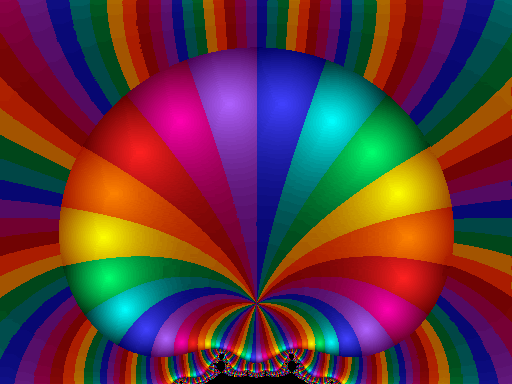 পরিচিতি
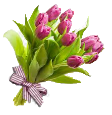 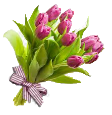 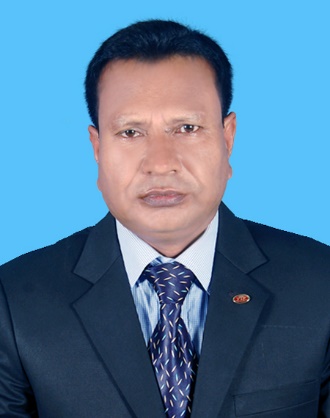 মোঃ শফিকুল ইসলাম
প্রধান শিক্ষক
সরুগ্রাম সরঃ প্রাঃ বিঃ
ধুনট,বগুড়া ।
মোবাইলঃ- ০১৭১০-০৫৬৫২৩
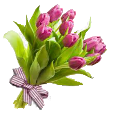 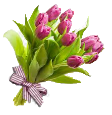 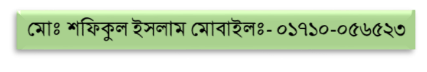 পাঠ পরিচিতি
শ্রেণিঃ তৃতীয়  ।
বিষয়ঃ প্রাথমিক বিজ্ঞান ।
অধ্যায়ঃ ২
পাঠঃ জীব ও জড় ।
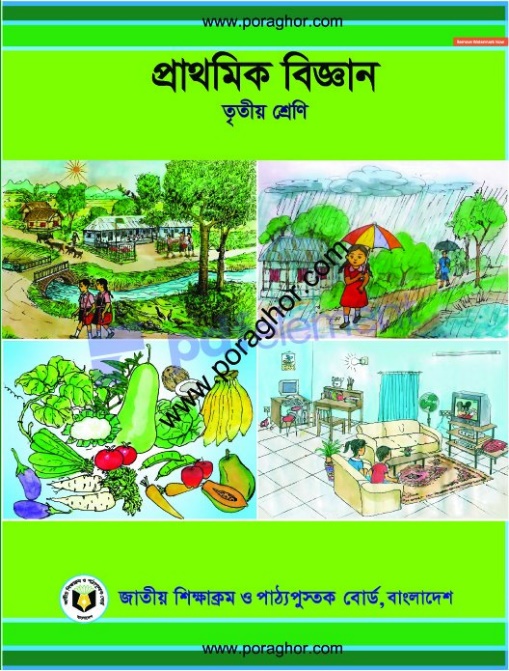 পাঠ শেষে শিক্ষার্থীরাঃ-
জীব কাকে বলে তা বলতে পারবে ।
জীব ও জড়ের তালিকা তৈরি করতে পারবে ।
জীব ও জড়ের পার্থক্য বর্ণনা করতে পারবে ।
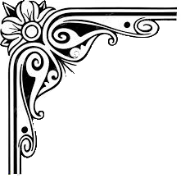 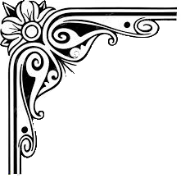 চিত্রে কি কি দেখতে পাচ্ছ
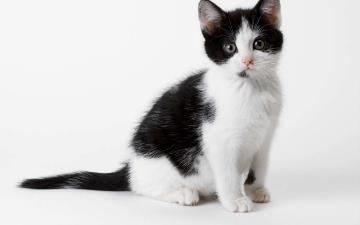 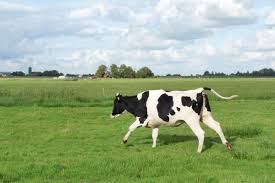 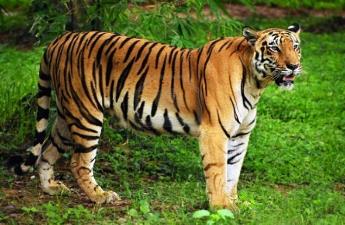 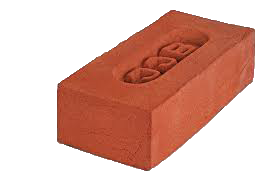 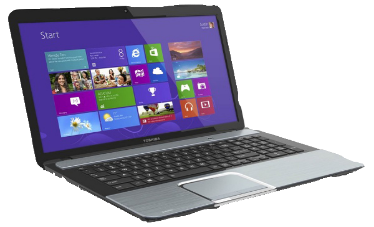 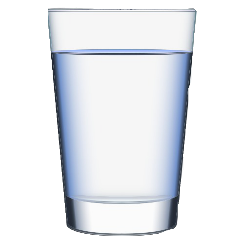 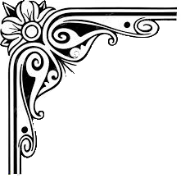 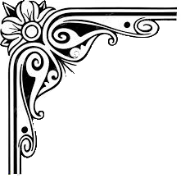 এদের কারো জীবন আছে আবার কারো জীবন নাই
এদের সবার কি জীবন আছে ?
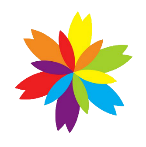 আমাদের আজকের পাঠ
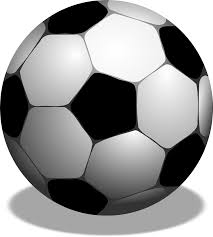 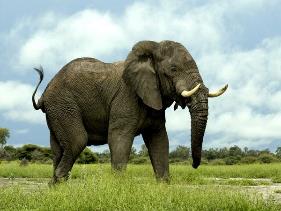 জীব ও জড়
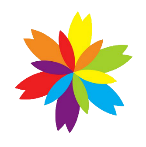 এগুলোকে আমরা দুই ভাগে ভাগ করতে পারি
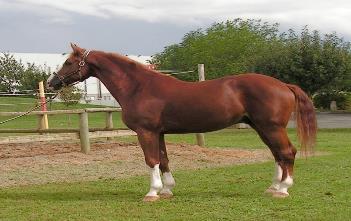 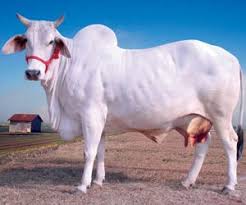 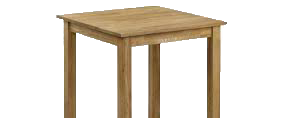 এদের জীবন আছে
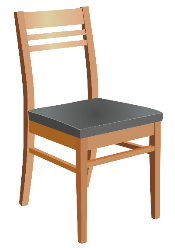 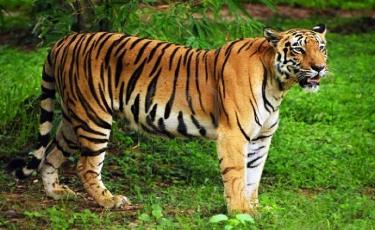 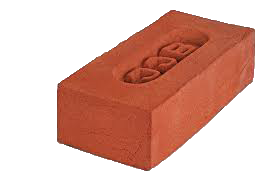 এদের জীবন নাই
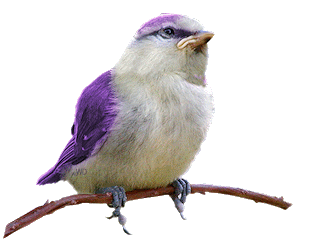 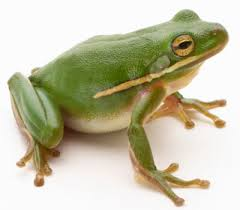 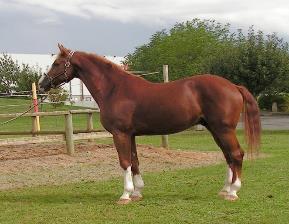 যাদের জীবন আছে তাদেরকে জীব বলে ।
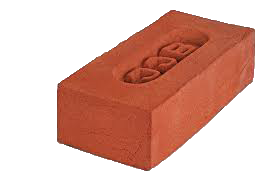 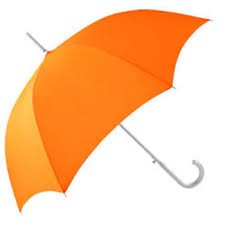 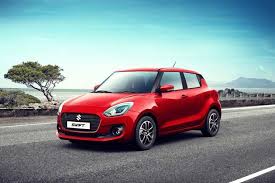 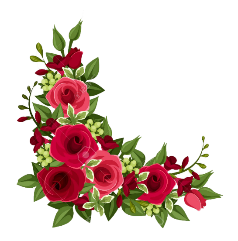 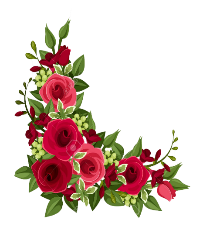 যাদের জীবন নাই তাদেরকে জড় বলে ।
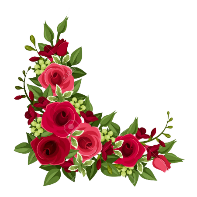 জীব ও জড়র পার্থক্য
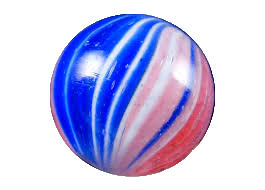 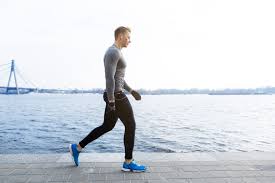 জড় চলাফেরা করে না
জীব চলাফেরা করে
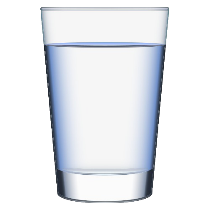 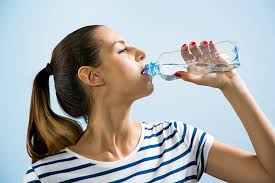 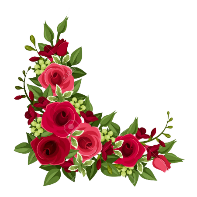 জড় পানি পান করে না
জীব পানি পান করে
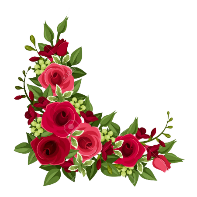 জীব ও জড়র পার্থক্য
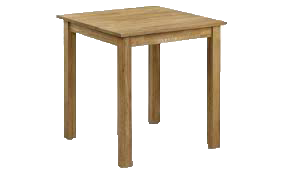 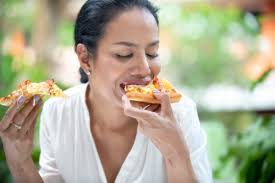 জড়  খাদ্য গ্রহন করে না
জীব খাদ্য গ্রহন করে
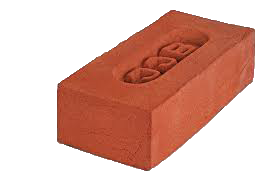 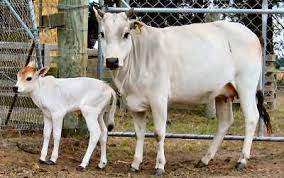 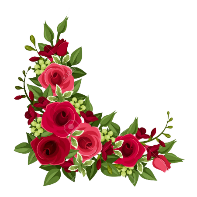 জড় বংশ বৃদ্ধি করে না
জীব বংশ বৃদ্ধি করে
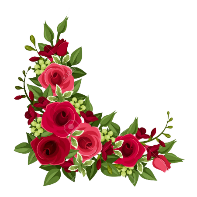 জীব ও জড়র পার্থক্য
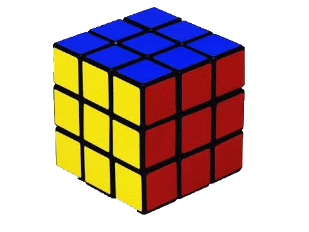 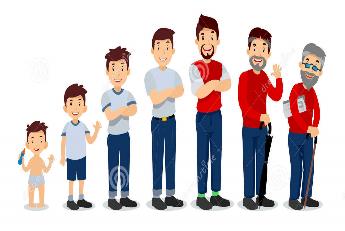 জীব ছোট থেকে বড় হয়
জড় ছোট থেকে বড় হয় না
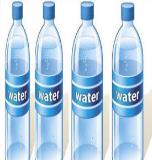 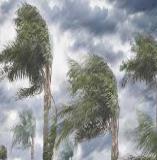 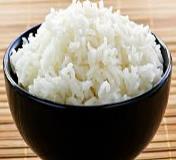 জড়র জন্য খাদ্য,পানি ও বায়ুর দরকার হয় না ।
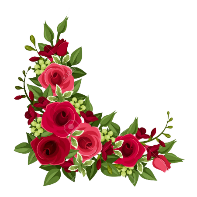 জীবের জন্য খাদ্য,পানি ও বায়ু দরকার
বই সংযোগ
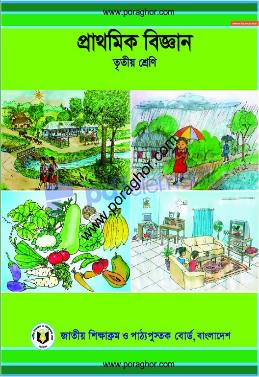 .এসো ৬ ও ৭ নং-পৃষ্টা দেখি
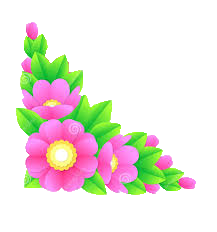 একক কাজ
জীব ও জড় কাকে বলে খাতায় লিখ ।
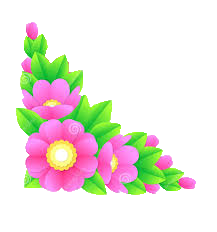 দলীয় কাজ
ক দলঃ-চারটি জীব ও চারটি জড়র নাম লেখ।
খ দলঃ-জীব ও জড়র চারটি পার্থক্য লেখ।
মোঃ শফিকুল ইসলাম  ০১৭১০-০৫৬৫২৩
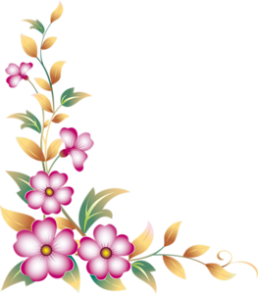 মূল্যায়ন
জীব ও জড় আলাদা করে নিচের ছকে লিখ ।
মাটি,  ঘোড়া,  মোবাইল, মাছ, ফ্রিজ,গাছ, ফ্যান,কবুতর,
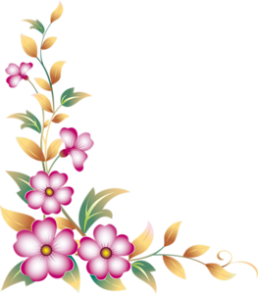 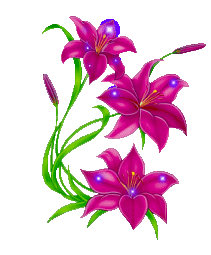 মূল্যায়ন
(ঘ) ঘড়ি ।
(ক) মানুষ
(গ) ঘাস
১। কোনটি জীব -
(খ) দরজা
(ঘ) ফ্রিজ।
(গ) মাছ
(খ) বেঞ্চ
(ক) মার্বেল
২। কোনটি খাবার খায় -
(ঘ) মাছি ।
(গ) কলম
(খ) পাথর
(ক) ইট
২। কোনটি চলাফেরা করে -
সঠিক উত্তরের উপর ঠিক দাও
ভূল
সঠিক
পরিকল্পিত বাড়ীর কাজ
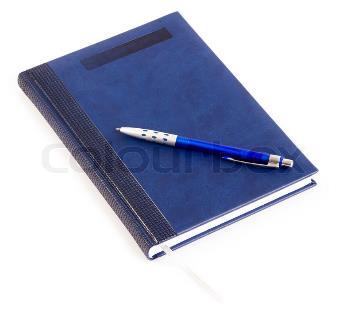 বাড়ী থেকে চারটি জীব ও চারটি জড় বস্তুর ছবি একে আনবে ।
সবাই কে ধন্যবাদ